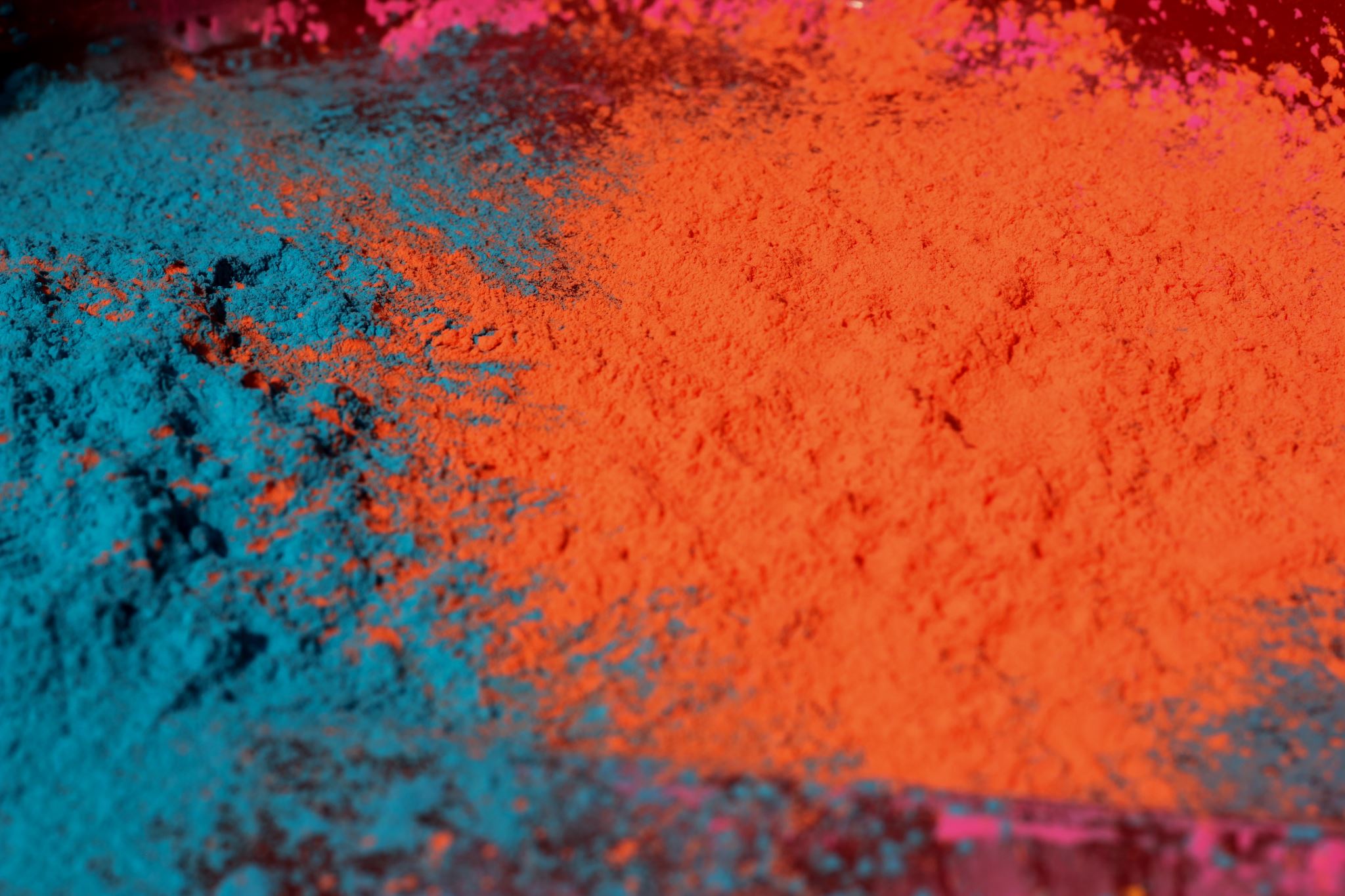 Duygular ve Toplum
Sosyolojide Duygular
Duygular, sosyolojik bir incelemenin potansiyel bir konusu olarak sıklıkla incelenmiştir. 
Özellikle klasik sosyoloji kuramcıları (Durkheim, Marx ve Weber) modern toplumları belirli duygu örüntüleri bağlamında sıklıkla tanımlamışlardır. 
Durkheim, bir toplumu bir arada tutan unsurların ne olduğunu sorunsallaştırarak, toplumsal bütünleşmenin duygulanımsal niteliğine atıf yapar. 
Marx, sınıf ilişkileri ve sömürüyü kavramsallaştırırken, emek sömürüsünün doğurduğu yabancılaşmayı bir duygulanımsal durum olarak tanımlar. 
Weber’in modernliği kavrayışı, demir kafes metaforuna başvurarak modern toplumun bireysel yaratıcılığı törpüleyen bir duygulanım yarattığını söyler.
Sosyolojide Duygular
Bu fikirler, sosyolojinin en önemli sorularının merkezinde duygulanımsal yönelimlerin oynadığı rola işaret eder. 
Toplumu bir arada tutan duygular nedir?
Toplumsal çatışma nasıl duygular üretir?
Toplumsal farklılaşmayı mümkün kılan duygular nelerdir?
Bu süreçleri açıklamak isteyen sosyolojik bir imgelem, bilişsel süreçlere olduğu kadar, duyguların rolüne de dikkat etmelidir. 
Klasik sosyolojinin duygulanımsal süreçlere ilişkin değinileri, çağdaş sosyolojide önemli ölçüde göz ardı edilmiştir. 
90’lı yıllar, sosyolojide (ve daha genel olarak sosyal bilimlerde) duyguların ne olduğuna daha fazla dikkat kesilmeye başlanmıştır.
Bazı kavramlar
Kavramsal karmaşa: DUYGU / HİS / TESİR
His: Duyguları da kapsayan, daha genel olarak bedensel duyuları ifade eder.
Duygu: Bedendeki değişimlerin, dil aracılığıyla, bilişsel olarak anlamlandırılmış/sınıflandırılmış durumunu ifade eder. 
Tesir (Duygulanım – Affect) : Farklı bedenlerle, ilişkilerle, pratiklerle karşılaşmada oluşan, bedendeki değişimler. 
Duygular bedenin düşüncesidir (Nigel Thrift)
Bazı duygular, doğrudan bedensel ifadelerde okunabilir. 
Duygular, en genel olarak, bedendeki değişimlerdir. 
DUYGU / DÜŞÜNCE AYRIMI? (Sara Ahmed)
 Bu analitik ayrım akıl/beden ikiliğinde temellenir. 
Bu ayrım, aklı bedenden, düşünceyi duygudan üstün, ayrıcalıklı ve gerçekle dolaysız biçimde bağlı olarak kavrar.
Bazı kavramlar
Bedenin ve duygunun ikincilleştirilmesi gündelik dilde de ifade edilir. (Sara Ahmed)
“Passion” (tutku) ve “passive” (edilgen) kelimelerinin kökenleri: Latince “passio” (acı çekmek)
Tut- anlam olarak dur- fiilinin geçişli/ettirgen halidir. (Nişanyan Sözlük): Tutku; durağanlığın (edilgenliğin) ifadesi. 
Sosyal düşünce tarihinde, duyguların akıl-yürütme karşısında ikincil, değersiz kılınmasının sayısız örneği bulunabilir:
Weber’in toplumsal eylem tipleri: Değere ve amaca yönelik rasyonel eylemin duygusal ve geleneksel (geleneğe duygusal olarak bağlı) eylem karşısındaki üstünlüğü
İstisnai figürler: Durkheim (kolektif coşku), Simmel (kentte sıkıntı)
Bazı kavramlar
Bedenin ve duygunun ikincilleştirilmesi gündelik dilde de ifade edilir. (Sara Ahmed)
“Passion” (tutku) ve “passive” (edilgen) kelimelerinin kökenleri: Latince “passio” (acı çekmek)
Tut- anlam olarak dur- fiilinin geçişli/ettirgen halidir. (Nişanyan Sözlük): Tutku; durağanlığın (edilgenliğin) ifadesi. 
Sosyal düşünce tarihinde, duyguların akıl-yürütme karşısında ikincil, değersiz kılınmasının sayısız örneği bulunabilir:
Weber’in toplumsal eylem tipleri: Değere ve amaca yönelik rasyonel eylemin duygusal ve geleneksel (geleneğe duygusal olarak bağlı) eylem karşısındaki üstünlüğü
İstisnai figürler: Durkheim (kolektif coşku), Simmel (kentte sıkıntı)
“Duygular, doğaya “daha yakın” oldukları, arzularıyla yönetildikleri ve akıl, irade, yargı yoluyla bedeninin ötesine geçmeyi çok da başaramadıkları ima edilen kadınlarla ilişkilendirilir”. 

Sara Ahmed, Duyguların Kültürel Politikası, s11
Duyguları nerede aramalıyız?
“Eğer duygular nesnelerin ürünü olmayıp nesnelerle temasla şekilleniyorsa, o zaman duygular öznenin ya da nesnenin “içinde” deyip geçemeyiz. Bu durum, duyguların, özne ya da nesnelerin içinde “ikamet eden” şeyler olarak yorumlanmayacağı anlamına gelmez”. 

Sara Ahmed, Duyguların Kültürel Politikası, s15
Tesir / Duygu
Tesir (Duyum)
Duygu
Söylem-dışı, temsil edilemez bedensel durumlar
Adlandırılamaz, tanımlanamaz, 
Farklı bir idrak biçimi: Bedensel idrak
Bedenin hareketleri: Dans, dokunma, ayrılma, vs.
Dil ile temsil edilebilir olan
Adlandırılabilir duygular: Keyif, utanç, mutluluk, kıskançlık, gurur
Bilişsel olarak anlamlandırılabilen
Duyguların anlatılaştırılması, öznellik, anlam
Duygular nasıl oluşur?
Duygular bedenseldir; bedende hareketler yaratır; bedeni değiştirir. 
Duygular ilişkiseldir; duygunun öznesinin nesnesine yönelimiyle oluşur. 
Nesnenin yorumlanmasını içerir. 
Bu yorum duygunun kaynağıdır.
Duygular nasıl oluşur?
Duygular hem özneldir, hem nesneldir. 
Öznenin iç dünyasının ürünü olduğu kadar, toplumsal konumu, geçmişi, bireysel/kolektif hafızasının ürünüdür.
Duygular söylemseldir (yapışkandır); nesnelerin yorumlanma şekli tekrarlandıkça, bazı anlamlar (dolayısıyla duygular) nesnelere yapışır. 
Duygular, zamanla, bir sermaye gibi birikir.